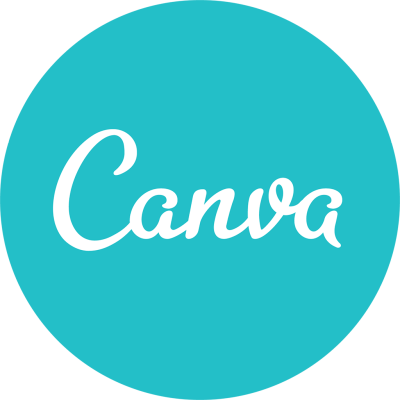 Create Brochure with
Apipong Pingyod - Maejo University Phrae Campus
NU1205 NURSING INFORMATICS AND COMMUNICATION IN NURSING
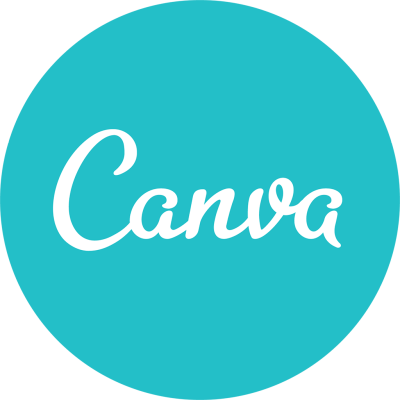 Canva is the most popular Online Design Tool
easily create media such as Social Media Posts, Documents, Blogging, Marketing Materials, Event, Ads, etc…
RESEARCH & DESIGN BEFORE CREATE
RSV is our case study in this course
ref : http://bit.ly/2NfniDJ
ref : http://bit.ly/2xgKIi1
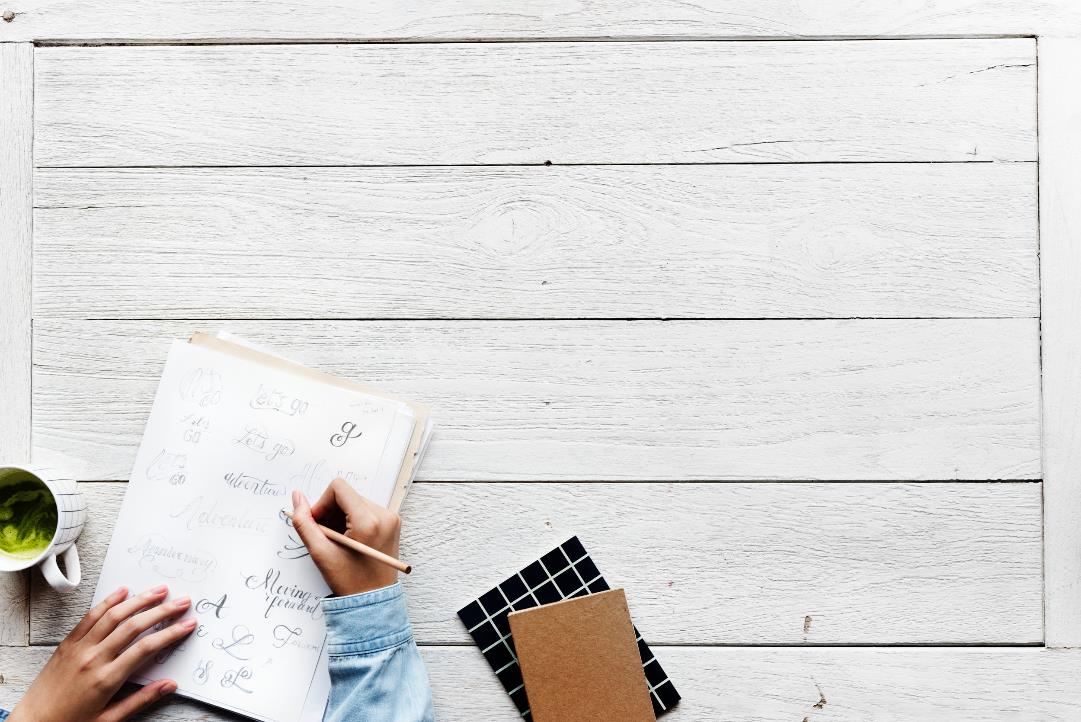 LAYOUT
DESIGN
FRONT
Detail 4
Back Cover
Front Cover
IMAGE
IMAGE
IMAGE
CONTACT
TITLE
DEFENSIVE
BACK
Detail 1
Detail 2
Detail 3
ABOUT RSV
IMAGE
SPREAD
SYMPTHOM
TREATMENT
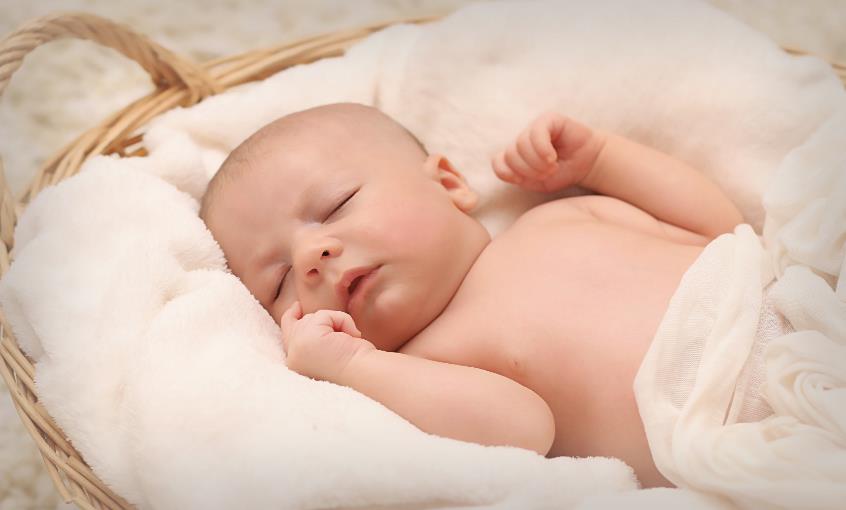 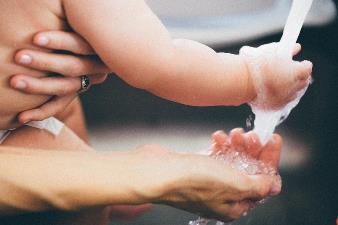 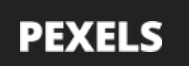 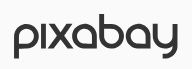 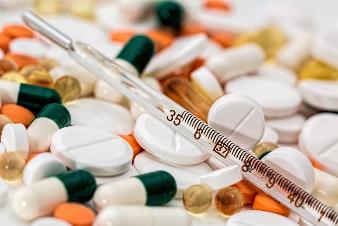 searching for PHOTOS
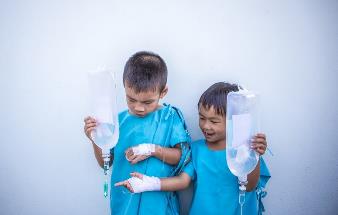 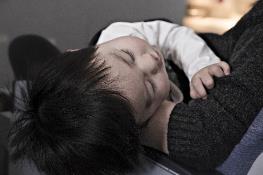 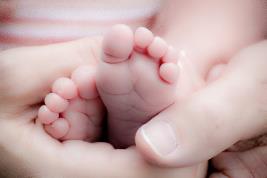 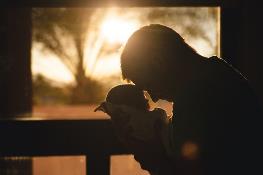 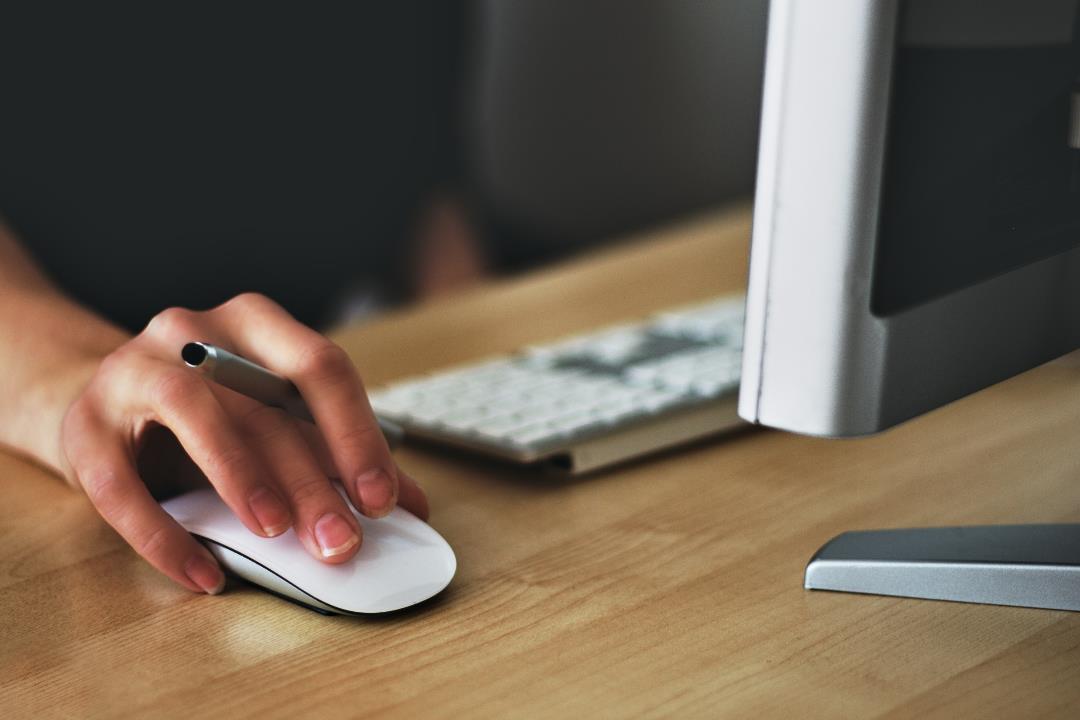 Let’s CREATE
Register in canva.com
Search “Brochure”
looking for “FREE” Medical Brochure or other
UNLEASH YOUR IDEA with canva
Download here
Search here
Edit here
Drop here
Drag here
EXAMPLEFRONT
EXAMPLEBACK